Fédérations de parents d’élèvesAu collège A. Malraux
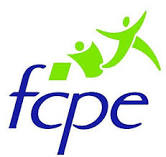 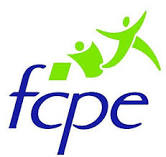 La participation des parents à l’écoleEST
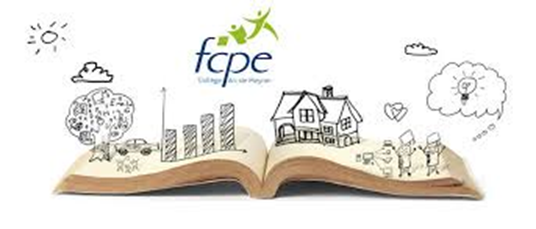 Essentielle

Indispensable au bon fonctionnement des instances

Déterminée chaque année par les résultats des votes aux élections de parents d'élèves
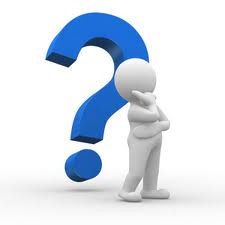 Des élections pourquoi ?
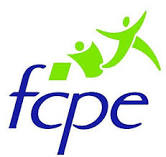 Vous faites partie de la communauté éducative, 

À ce titre, vous avez un rôle à jouer, vous-même et par l’intermédiaire de vos représentants, pour la réussite de vos enfants.
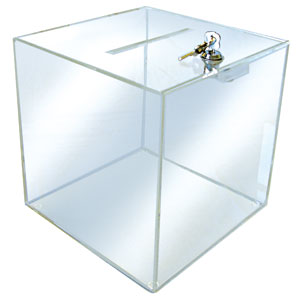 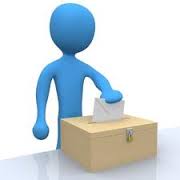 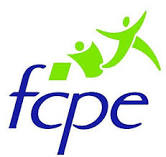 QUAND VOTER?
Début octobre, Le collège vous remettra le matériel de vote

Pour comptabiliser votre vote, la liste ne doit pas être modifiée 

Clôture du scrutin le vendredi 9 octobre 2015
 à 17h

EN SAVOIR PLUS www.education.gouv.fr
LES INSTANCES
2
Répartition des élus dans les différentes instances
Commission permanente
1
Comité éducation à la santé & citoyenneté
ELECTIONS REPRESENTANTS PARENTS D’ELEVES AU CONSEIL D’ADMINISTRATION
Comité d’Hygiène & sécurité
Commission éducative et conseil de discipline
Les personnes élus siègent dans les instances
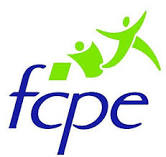 Le Conseil d’Administration
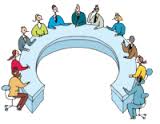 Organe de décision :
 adopte le règlement intérieur,
 vote le budget, le compte financier.
 statut sur le projet d’établissement et les programmes d’action,
 donne son accord sur l’organisation du temps scolaire, 
 donne son avis au chef d’établissement sur les créations et suppressions de sections et options
valide les principes de choix de manuels, etc...
Vous souhaitez être candidat au conseil de classe et/ou au conseil d’administration
Venez rejoindre au collège André Malraux



EN LAISSANT VOS COORDONNEES dès à présent

fcpe89@wanadoo.fr 
N’hésitez pas à consulter le site du collège A. Malraux pour obtenir des informations sur la vie du collège.
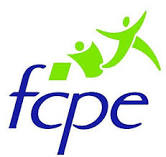